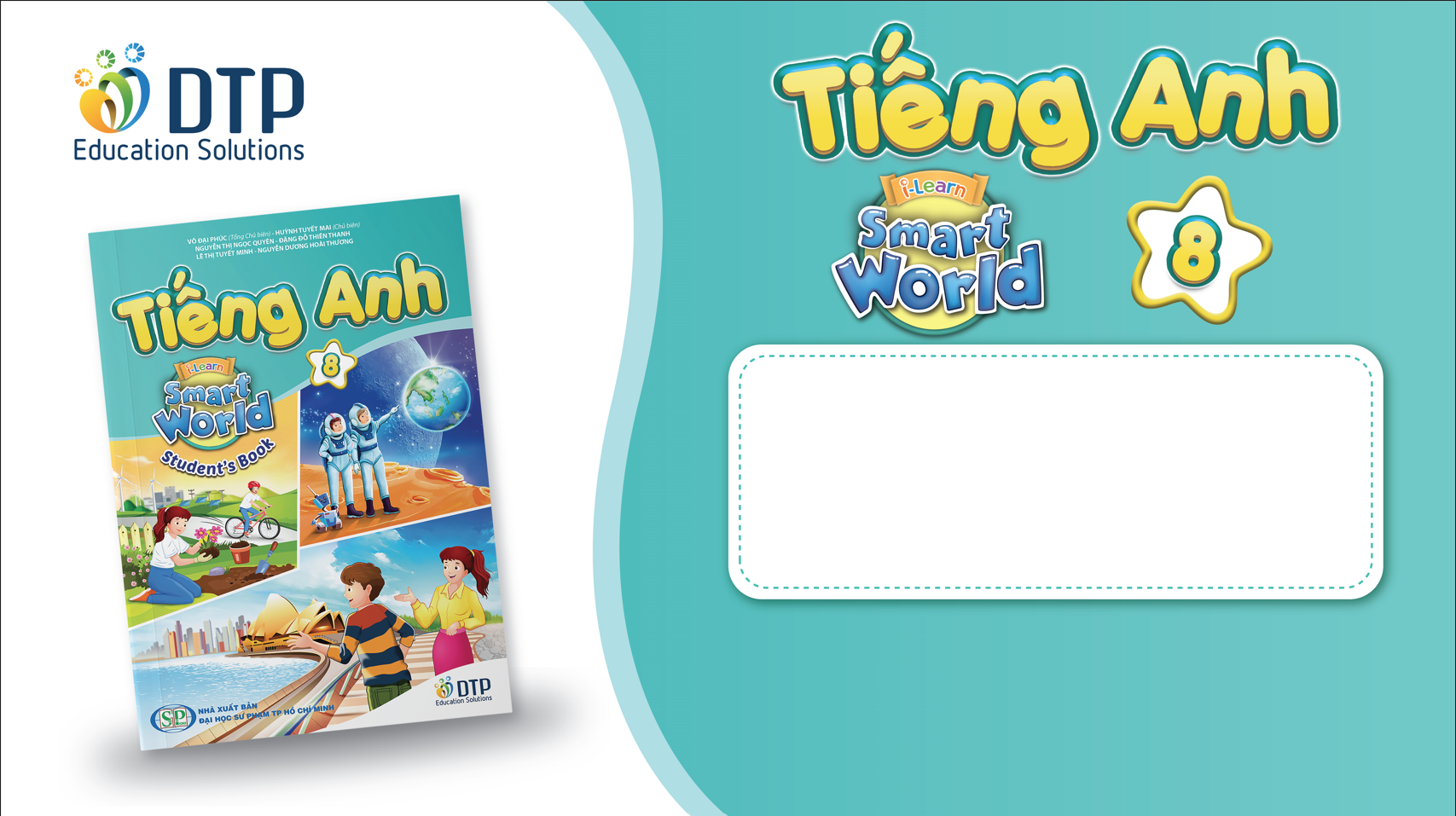 UNIT 7: TEENS
Lesson 1.3 – Pronunciation & Speaking
Pages 66 & 67
Lesson Outline
Warm-up
Pronunciation
Speaking
Consolidation
Wrap-up
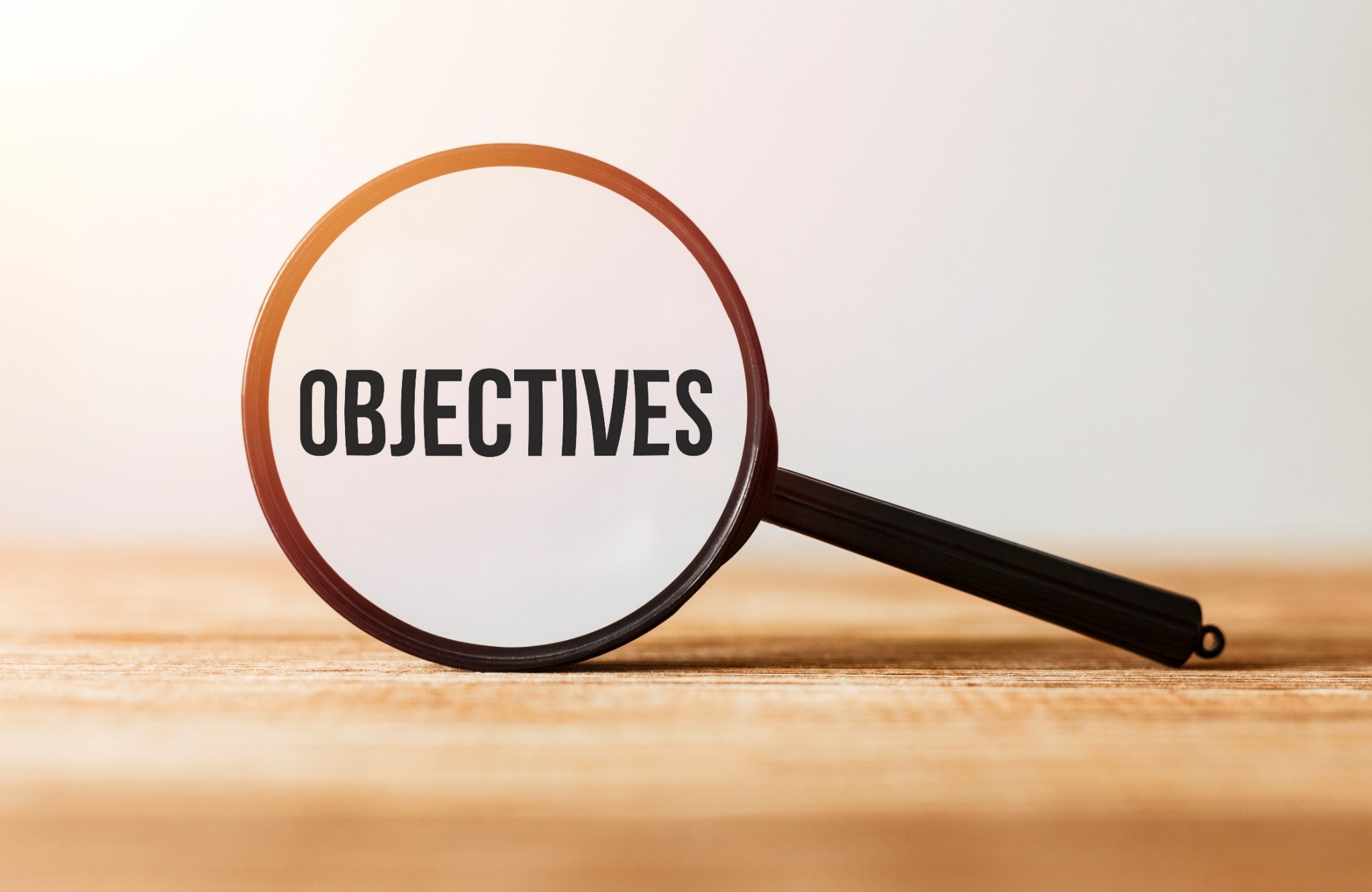 By the end of this lesson, students will be able to…

To practice the /iː/ sound
To talk about dreams and dream jobs, using possessive pronouns and functional English - Responding to ideas
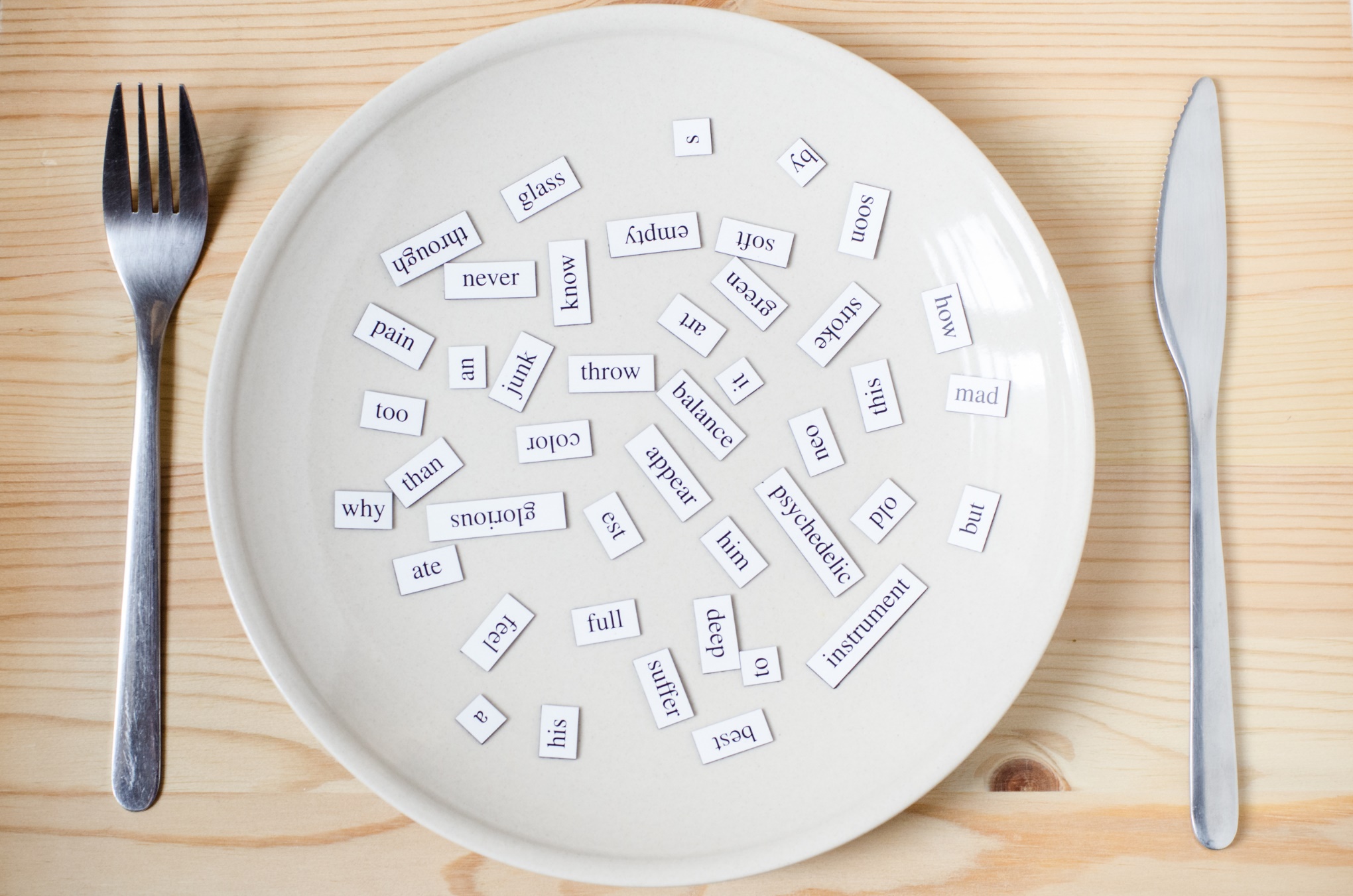 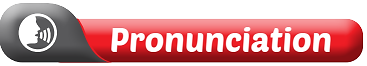 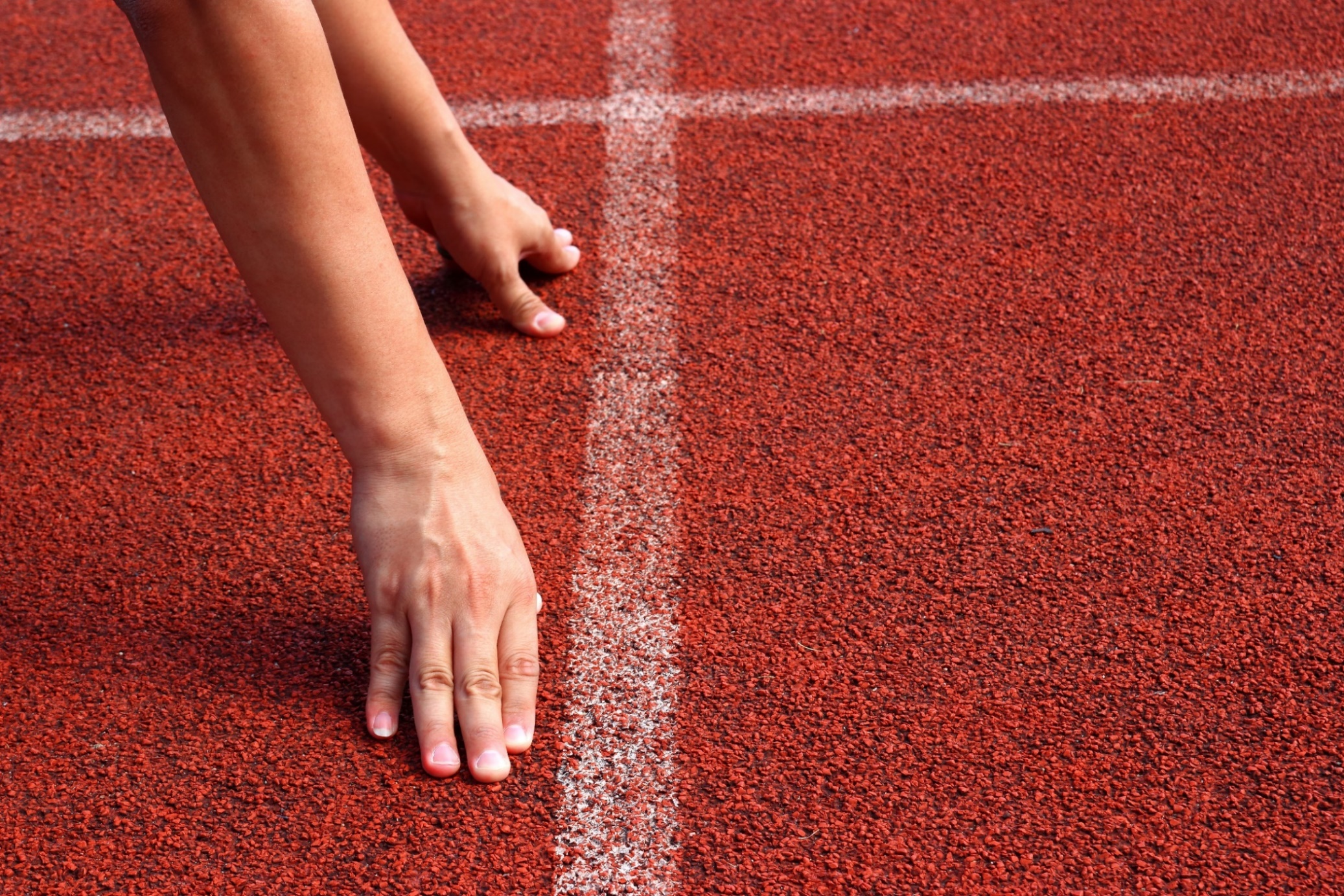 WARM UP
Choose the word whose underlined part is pronounced differently from that of the others.
A. said 	B. paid	C. maid 	D. laid
2. A. month 	B. mother 	C. bother 	D. brother
3. A. eight 	B. height 	C. weight 	D. freight
/ sed /           / peɪd /           / meɪd /             / leɪd /
/ mʌnθ /	    / ˈmʌðə /	   / ˈbɑːðər /	    / ˈbrʌðər /
/ eɪt /             / haɪt /             / weɪt /           / freɪt /
Choose the words whose main stress is placed differently from the others.
A. vitamin 	B. apartment 	C. document 	D. festival	
2. A. computer 	B. disaster 	C. elephant 	 D. vanilla 
	
3. A. different	B. important	C. expensive	D. possessive
/ˈvaɪtəmɪn/      /əˈpɑːrtmənt/      /ˈdɑːkjʊmənt/    /ˈfestɪvəl/
/kəmˈpjuːtər/  /dɪˈzæstər/          /ˈeləfənt/              /vəˈnɪlə/
/ ˈdɪfərənt /      / ɪmˈpɔːrtənt /    / ɪkˈspensɪv /        / pəˈzesɪv /
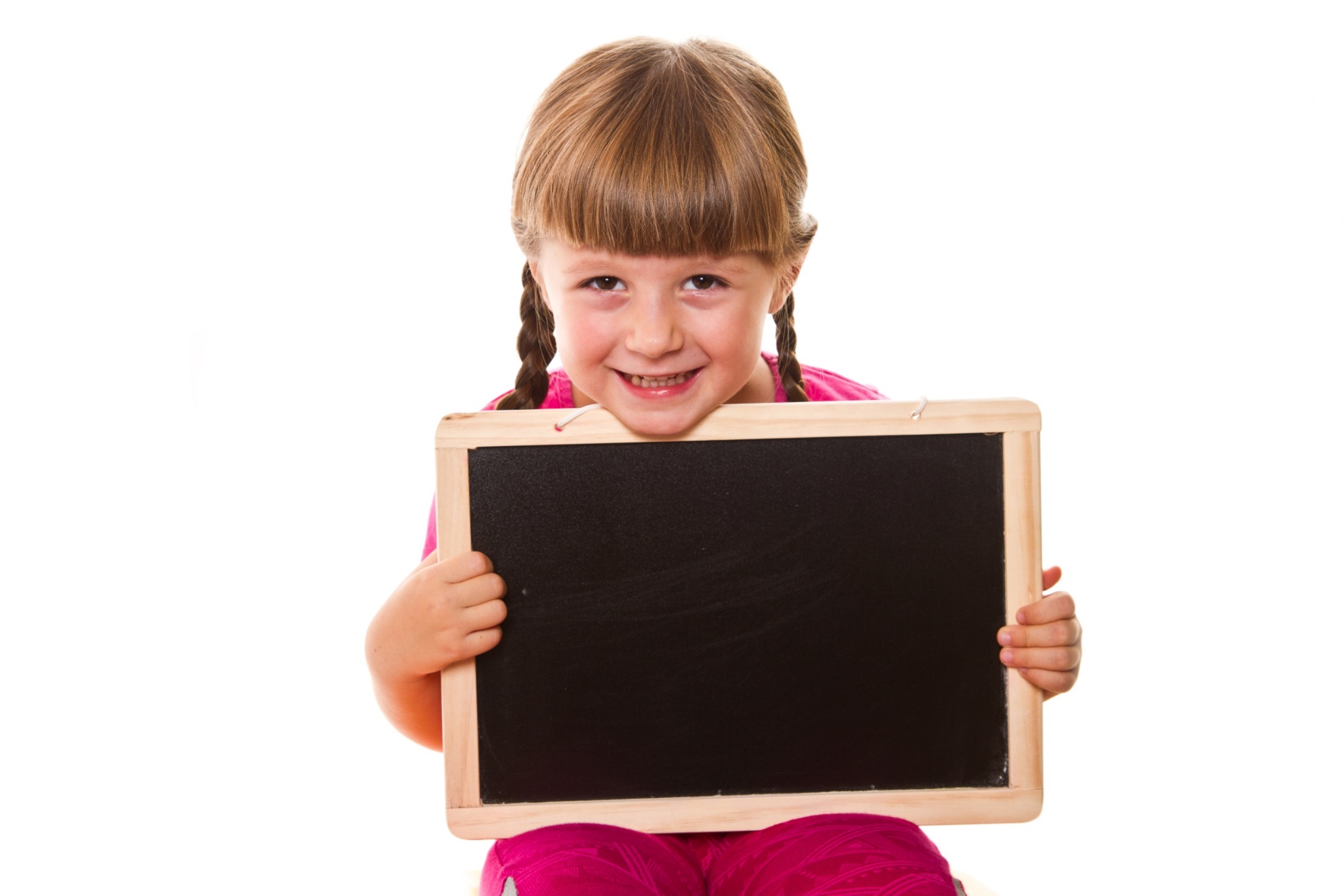 Pronunciation
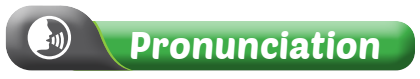 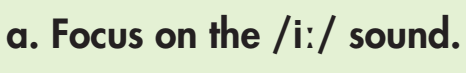 Listen and repeat.
team		/ tiːm /
screen	/ skriːn / 	
disease	/ dɪˈziːz /
peace	/ piːs /
steamed	/ stiːmd /
recycle	/ ˌriːˈsaɪkl /






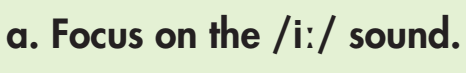 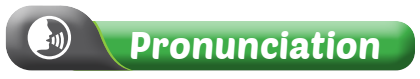 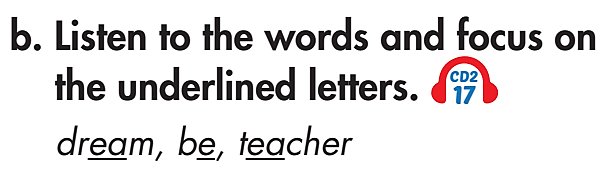 
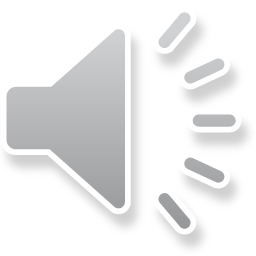 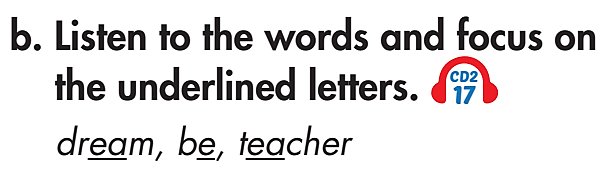 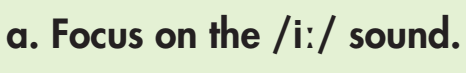 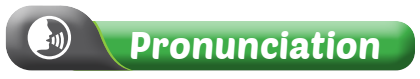 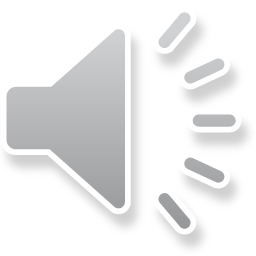 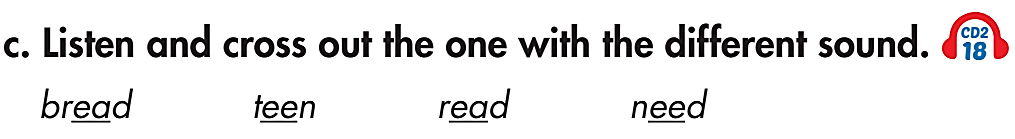 
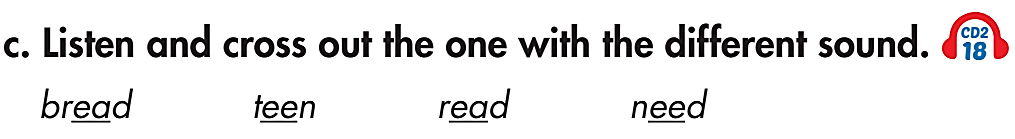 /e/
/iː/
/iː/
/iː/
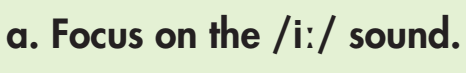 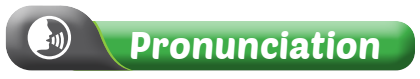 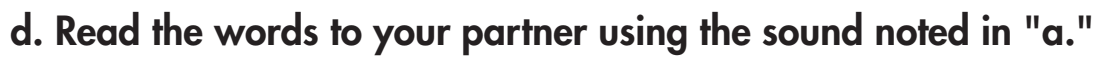 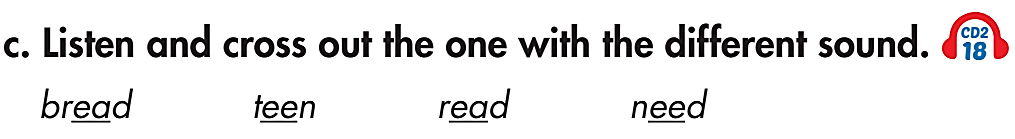 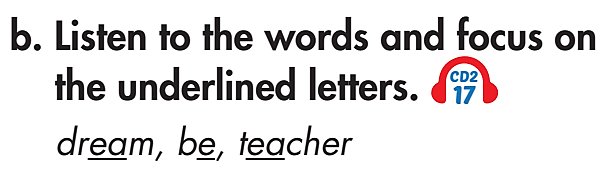 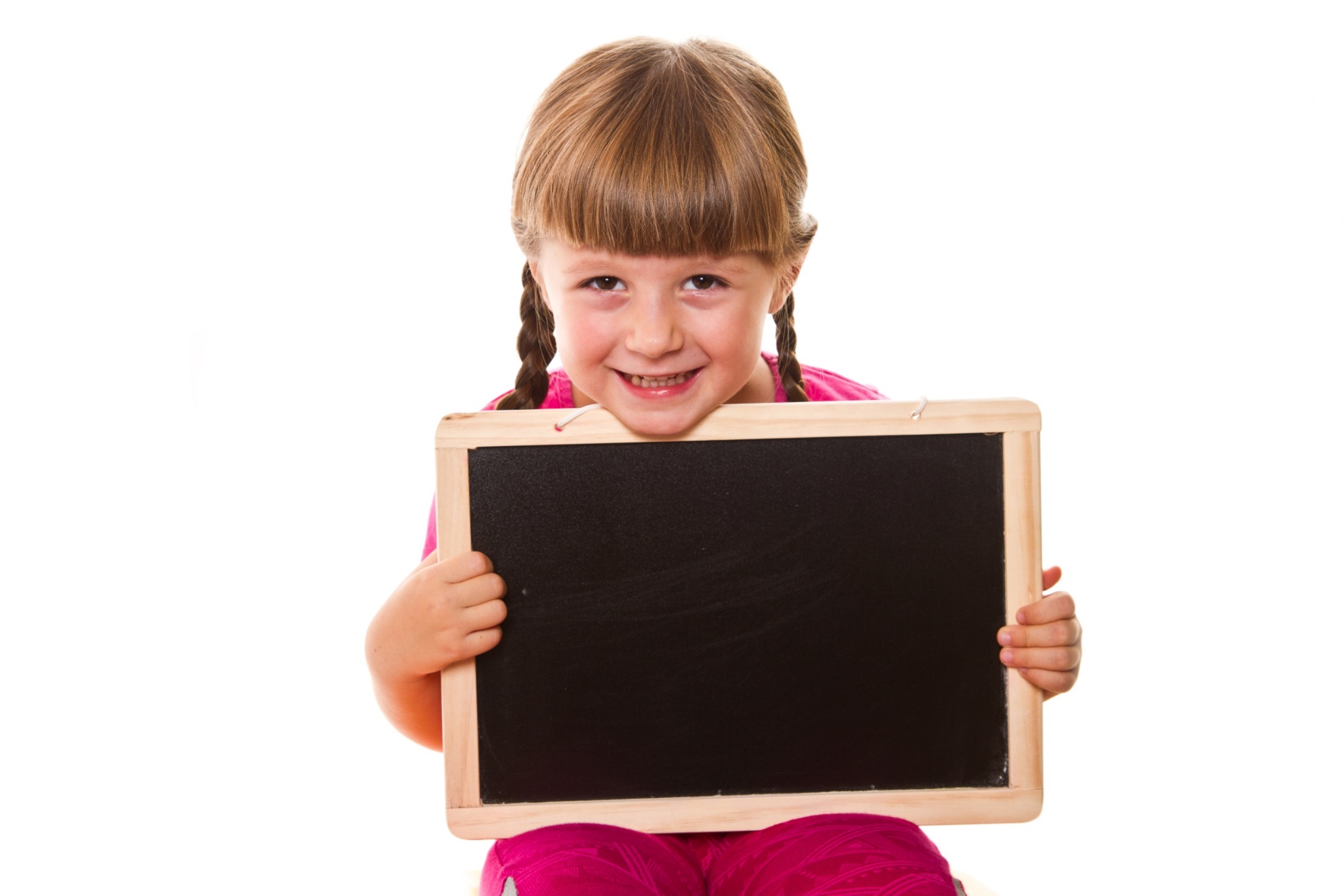 Practice
a. Practice the conversation. 
    Swap roles and repeat.
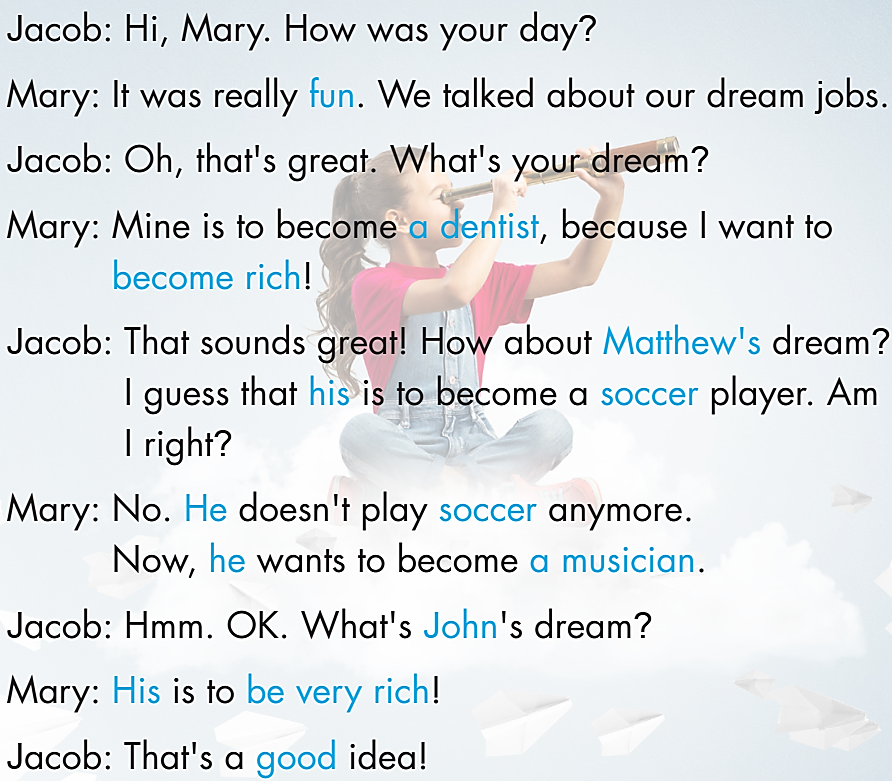 b. Make two more conversations using the ideas on the right. 	Remember to use the correct pronouns.
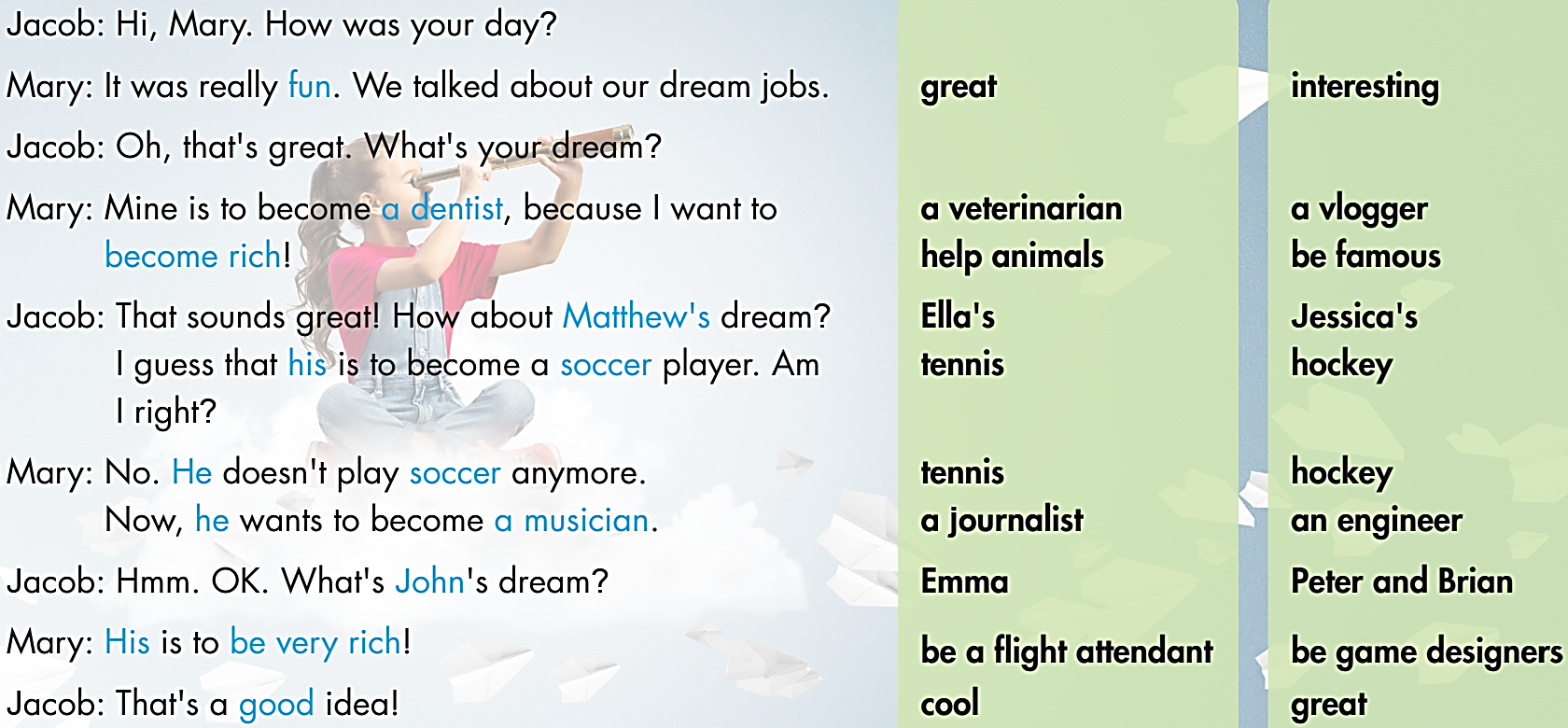 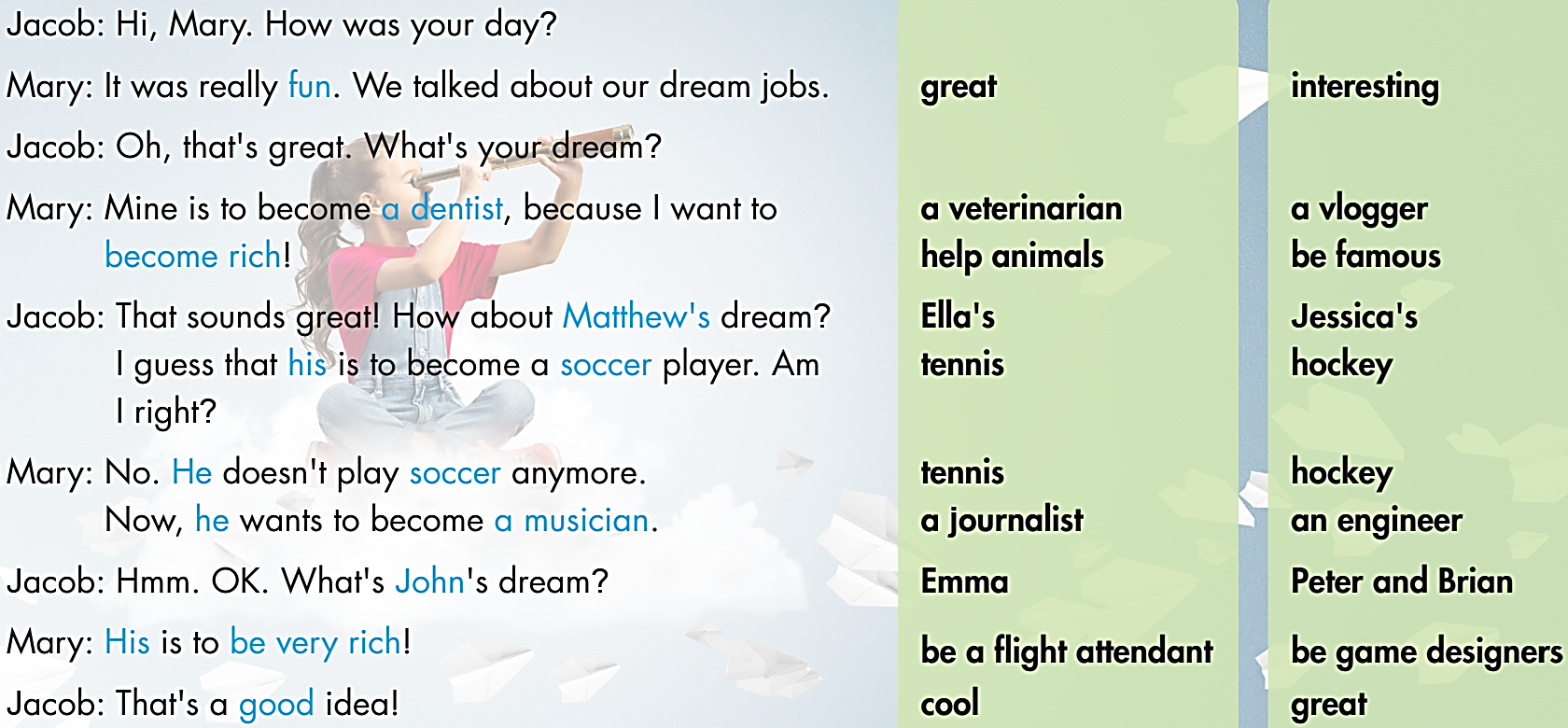 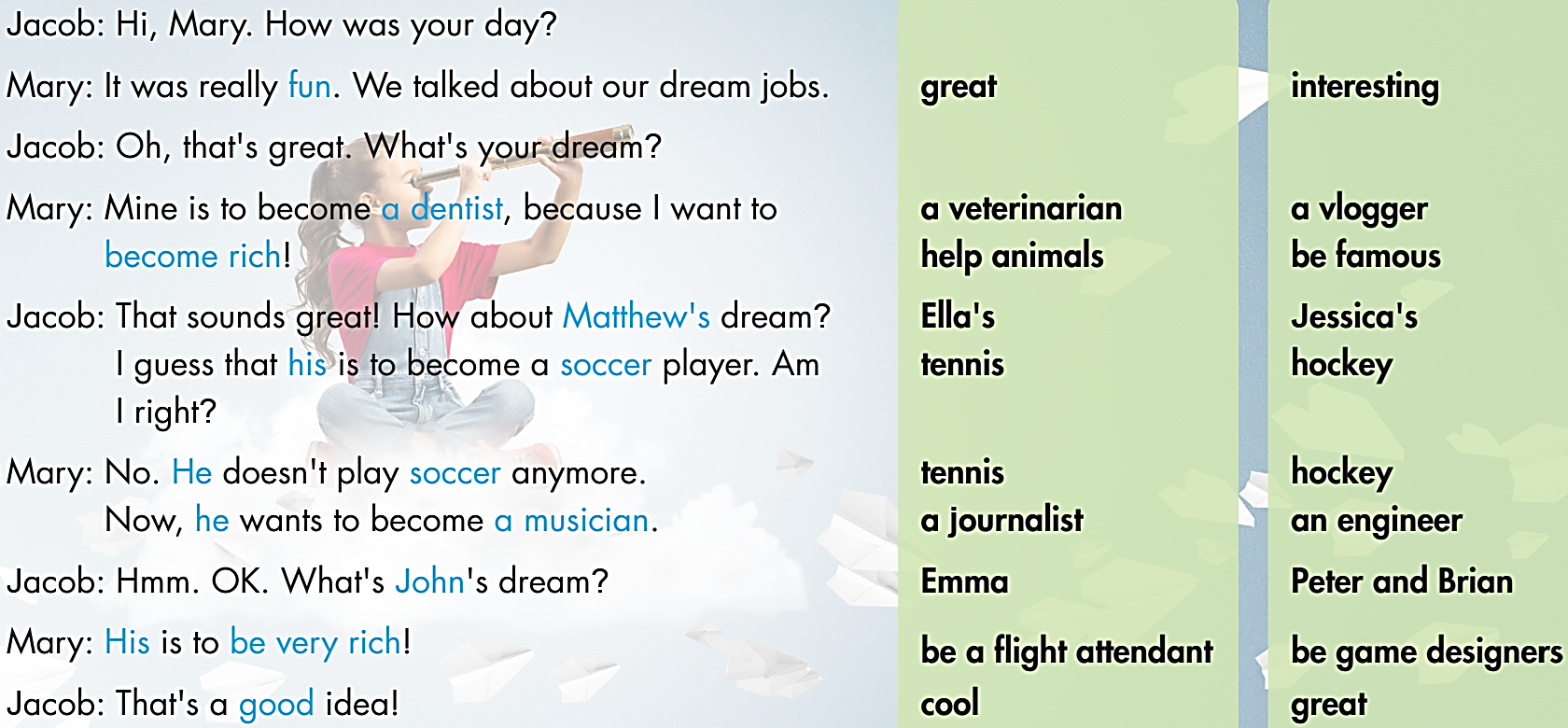 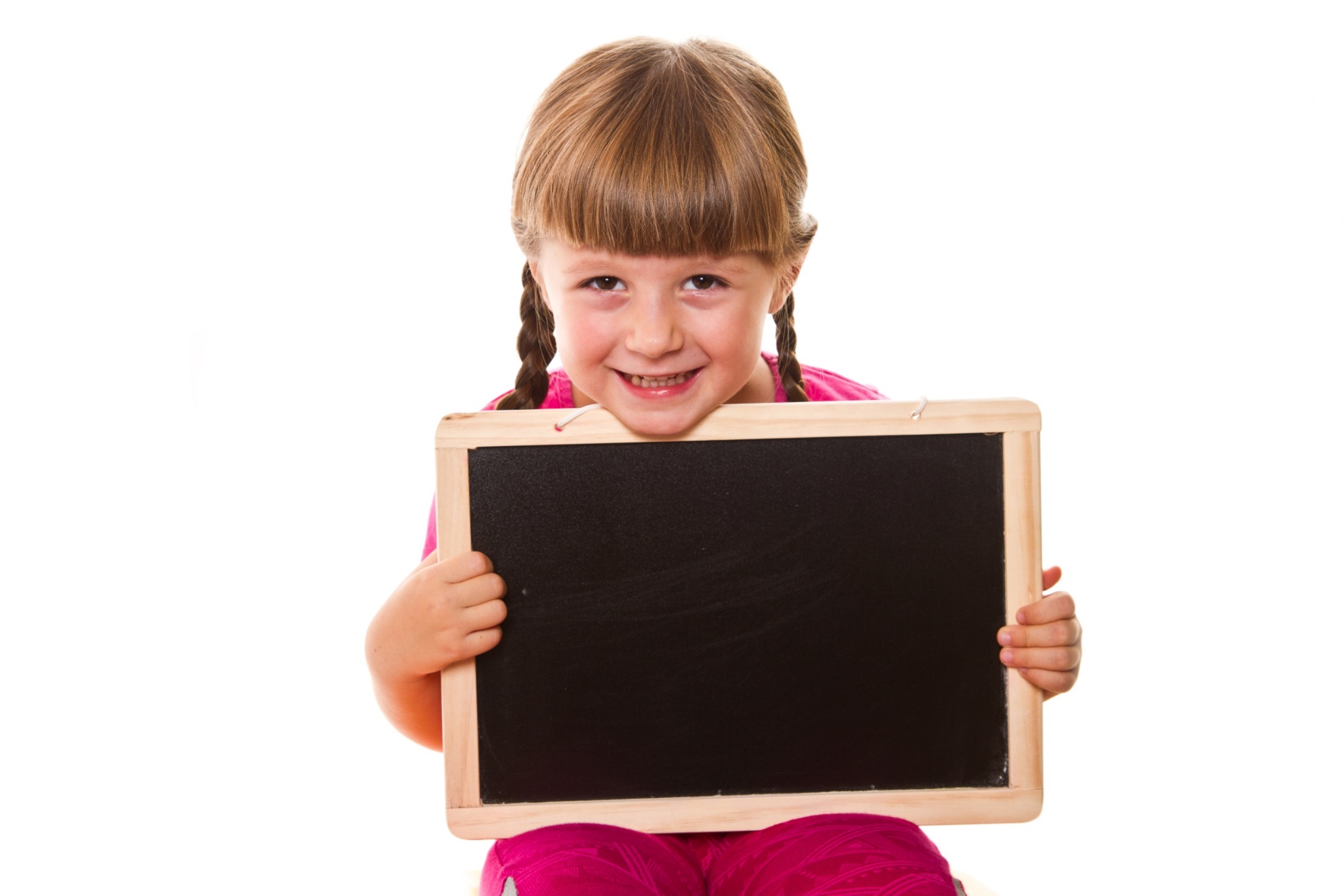 Speaking
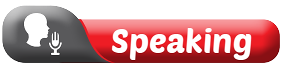 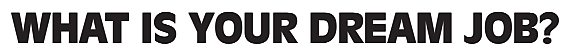 a. You're doing a survey about what teens want to do in the future. Fill in the survey for yourself.
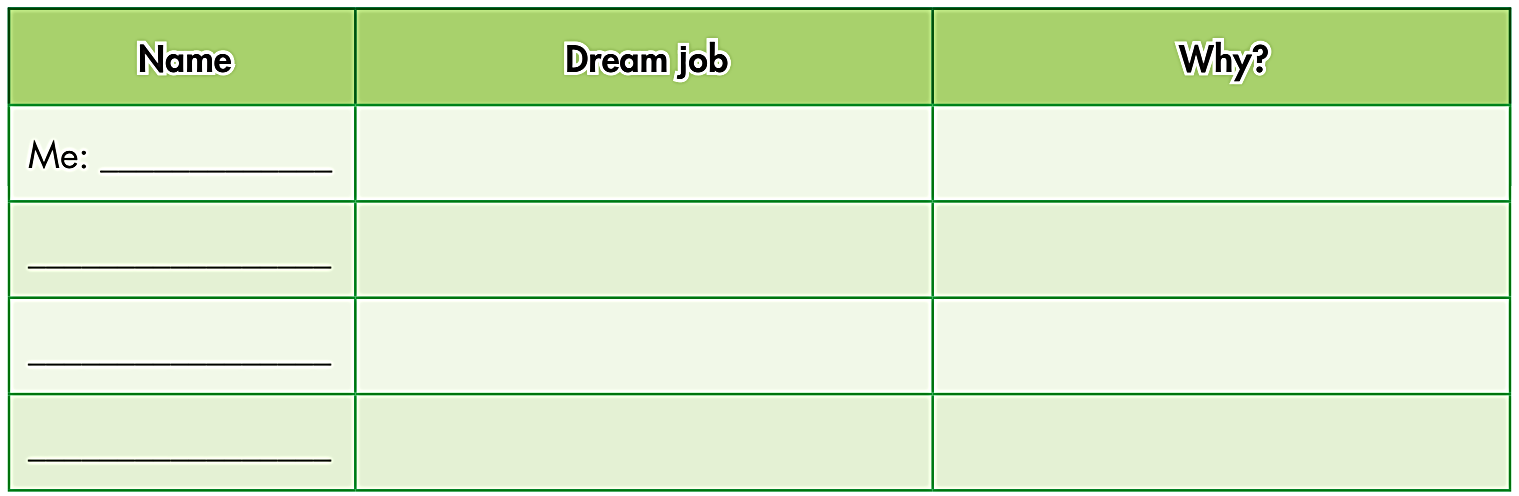 In fours: Ask three friends what their dreams are and why. 		Then, complete the table.
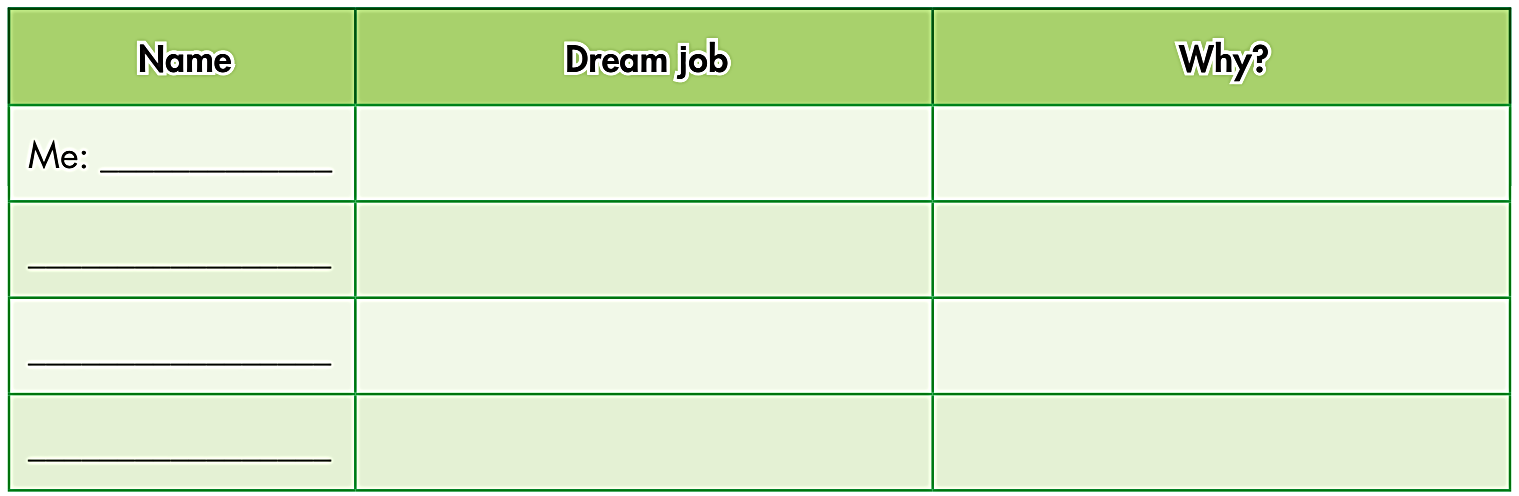 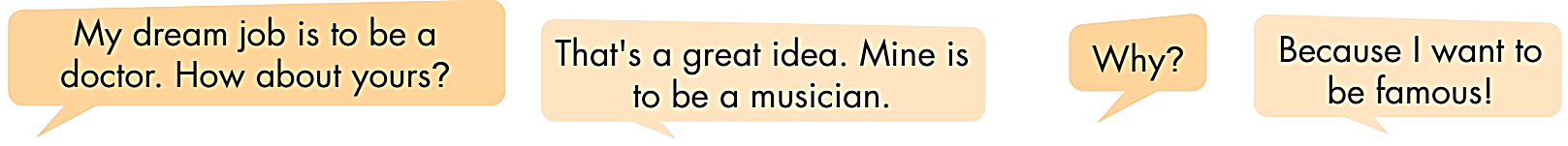 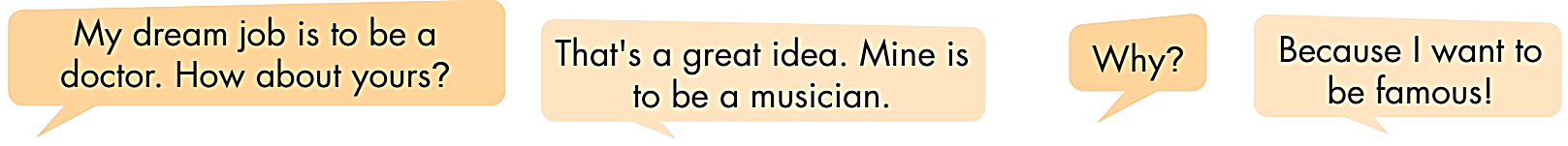 b. Join a student from another group. Ask about their group's dreams.
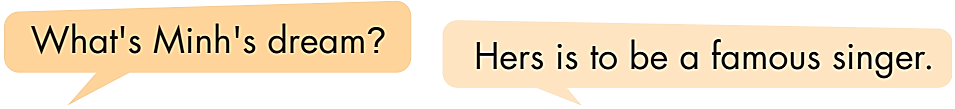 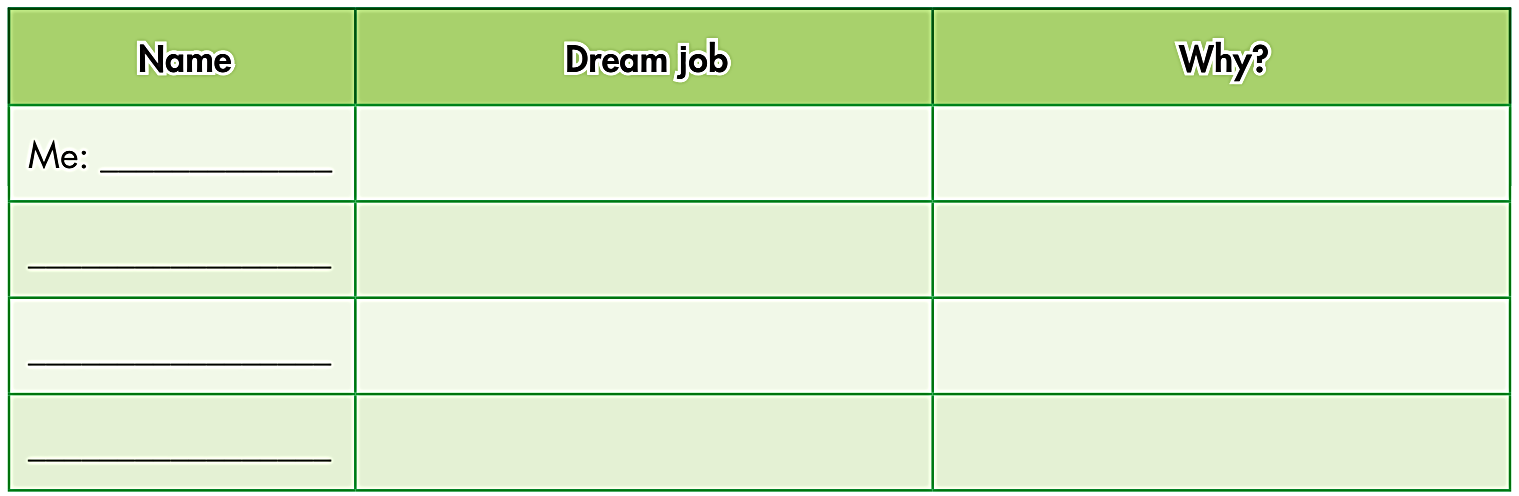 CLASS DISCUSSION
c. What do you think is the most popular dream for 								young people? Why?
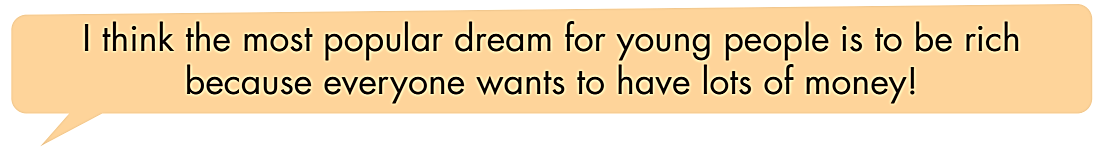 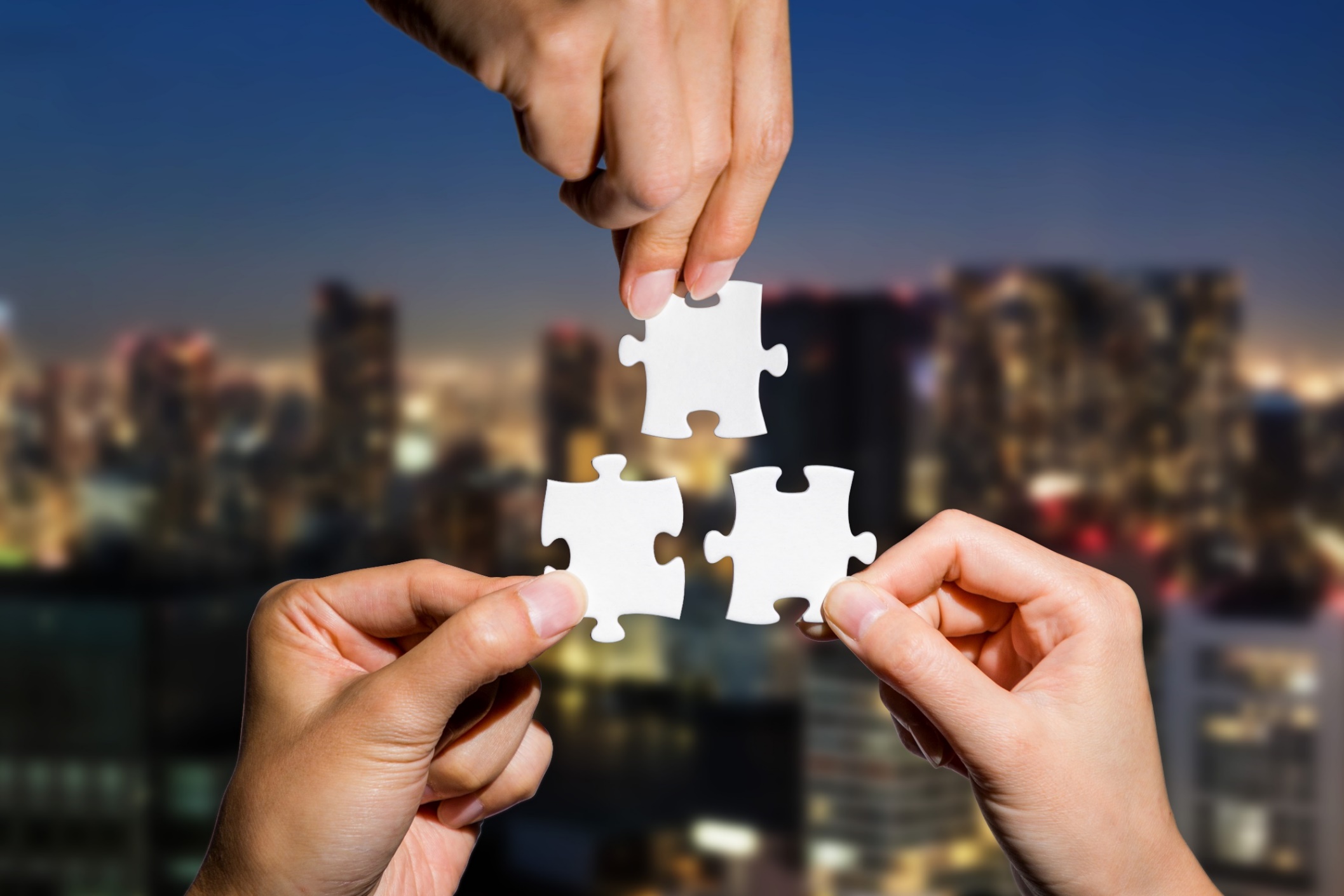 CONSOLIDATION
Read the conversation. Underline the mistakes and write the correct words on the lines.
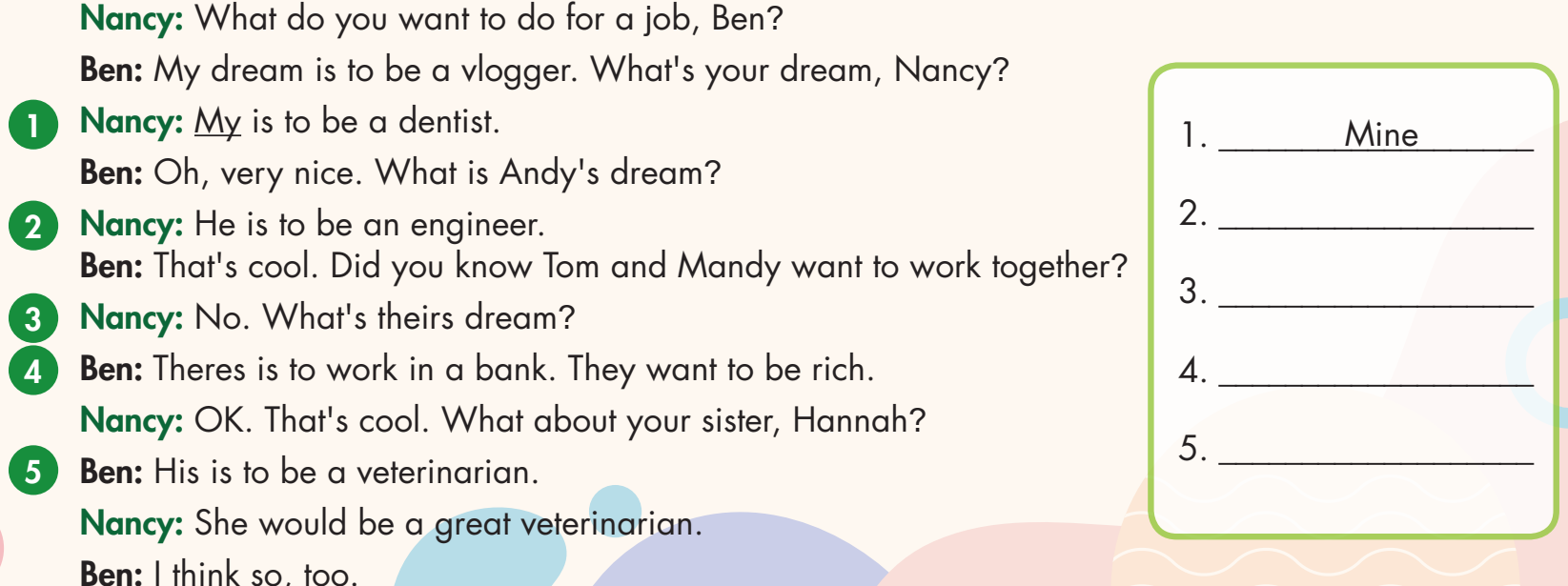 His
__
their
___
theirs
____
Hers
__
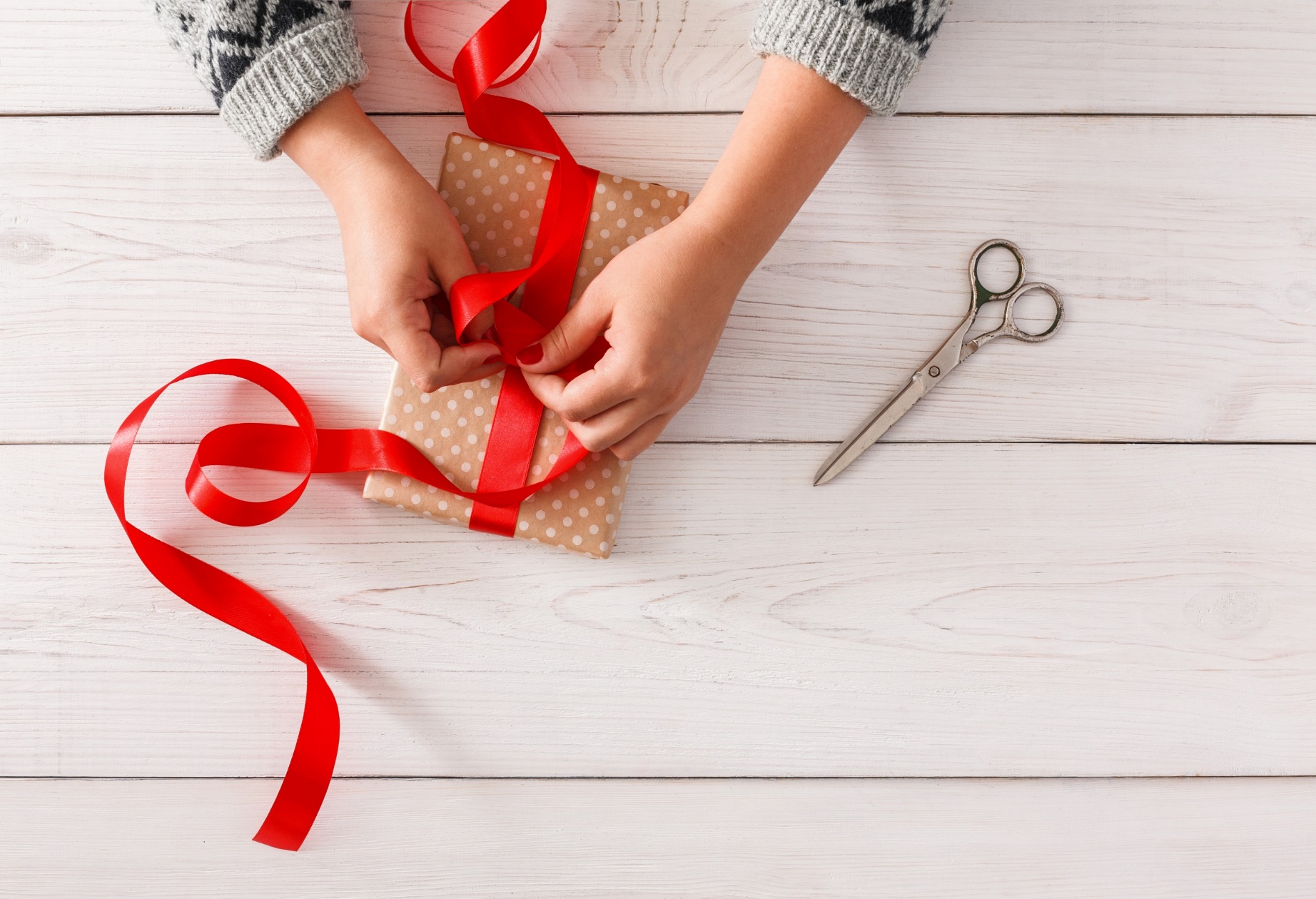 WRAP-UP
Today’s lesson
Pronunciation:
- To practice sound /iː/  
Speaking:
- To talk about dreams and dream jobs, using possessive pronouns and functional English - Responding to ideas
Homework
Practice the sound /iː/. 
Do the exercises on page 39, WB.
Prepare the next lesson (pages 68 & 69, SB)
Play the consolidation games on www.eduhome.com.vn
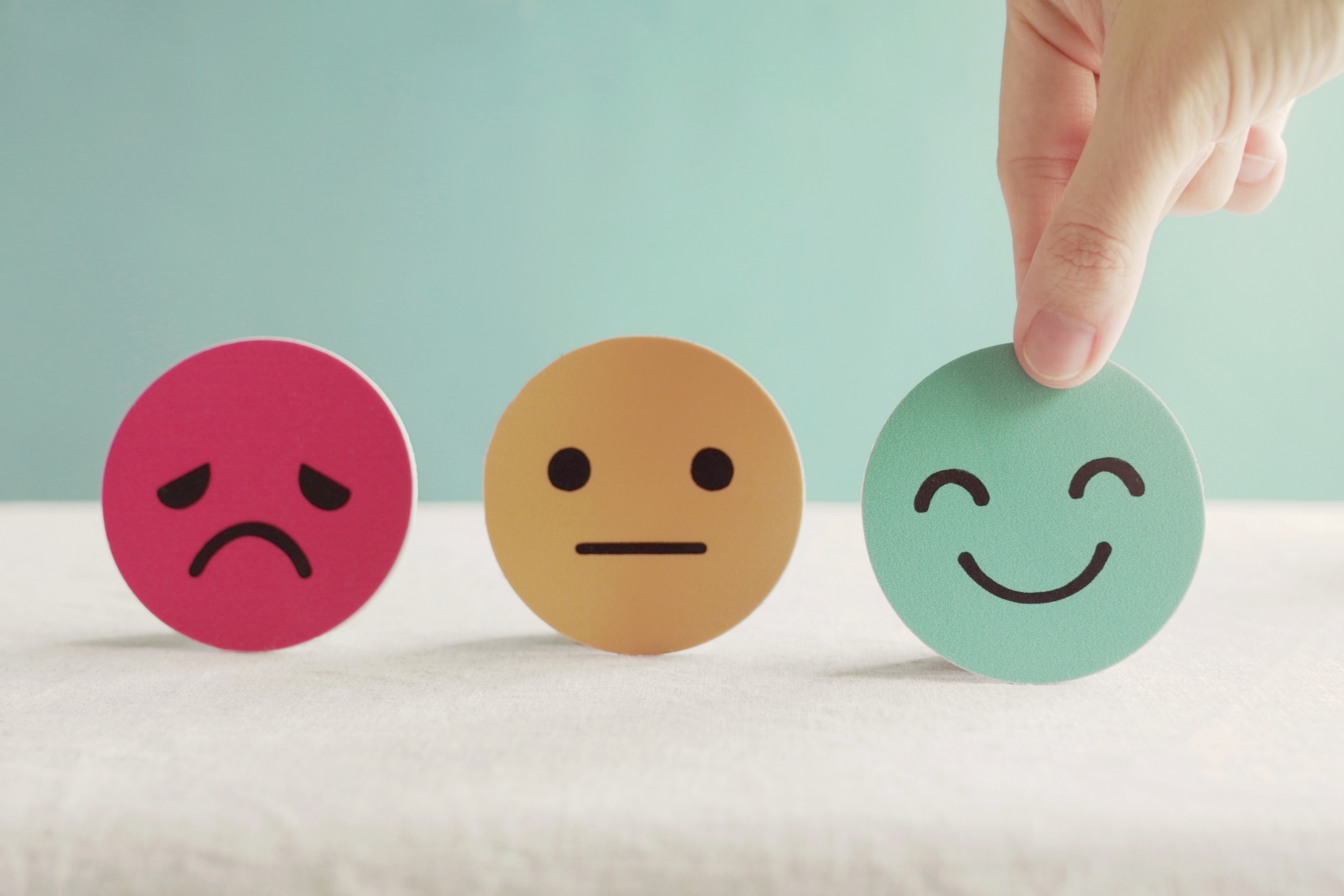 Lesson 3
Stay positive and have a nice day!